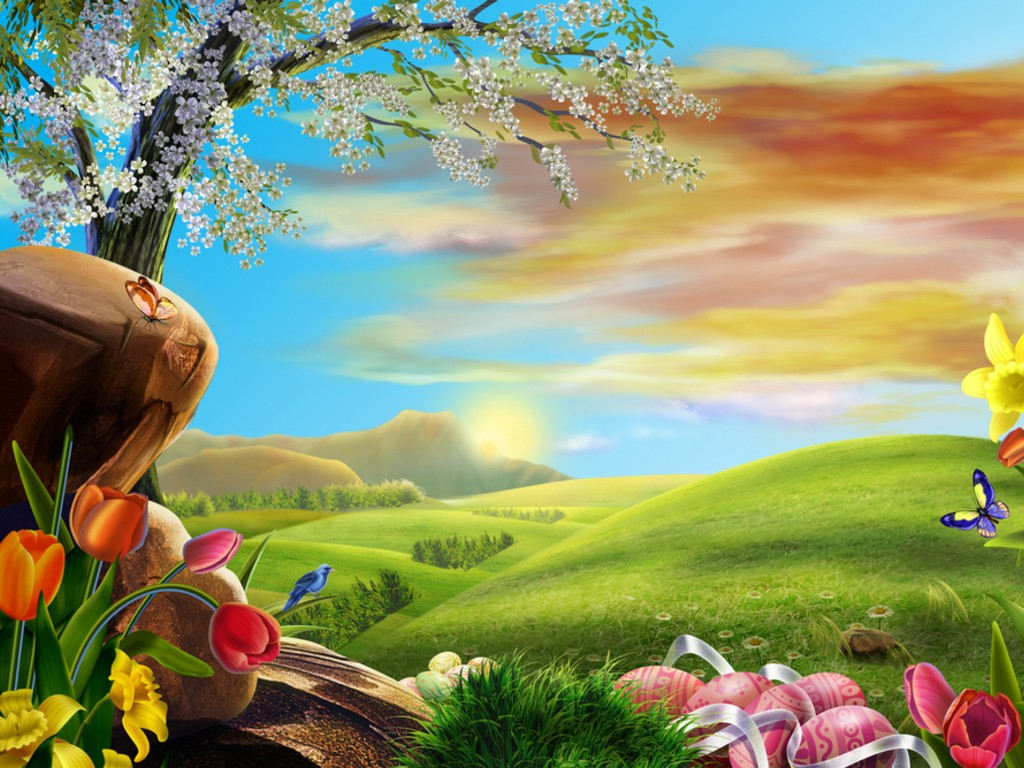 Easter in Britain
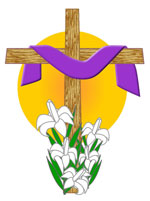 The Cross
Of course as it is a Christian festival one of the main symbols is a cross, often on a hill. When Jesus was crucified, the cross became a symbol of suffering. Then with the resurrection, Christians saw it as a symbol of victory over death. In A.D. 325, Roman emperor Constantine issued a decree at the Council of Nicaea, that the Cross would be the official symbol of Christianity.
Easter Eggs
Easter eggs are a very old tradition going to a time before Christianity. Eggs are a symbol of spring and new life. Exchanging and eating Easter eggs is a popular custom in many countries.
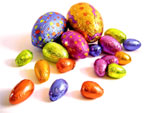 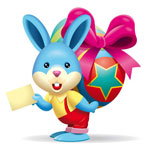 The Easter Bunny
the bunny as an Easter symbol seems to come to the UK from Germany, where it was first mentioned in German writings in the 16th Century. The first edible Easter bunnies appeared in Germany during the early 1800s, they were made of pastry and sugar. Children in the UK believe that if they are good the «Easter Bunny » will leave (chocolate) eggs for them.